Addressing Relapse Through Evidenced-based  Management of Anxiety, Trauma, Sleep, &Depression
Bob Phillips, D. BH, LMSW, LADAC
Behavioral Health Consultant
2023
Most studies of recurrence in addictions have been based on treatment samples rather than population samples.
Definitions and rates of recurrence vary widely based on follow-up interval and definition.
Most (about 80%) recurrence occurs early following tx. By 3-4 months 40-60% of patients will have some recurrence and 70-80% will recur by the end of 1 year.
From across the literature at least two things are clear:                                                                            
        - Lapses are distinct from Relapses
        - Do the hard work early when both risks          	and motivation are highest.
LapseSlipReuseRelapseRecurranceProlapseSetback
Recognizing High Risk Situations
The Four Horsemen of the Apocalypse
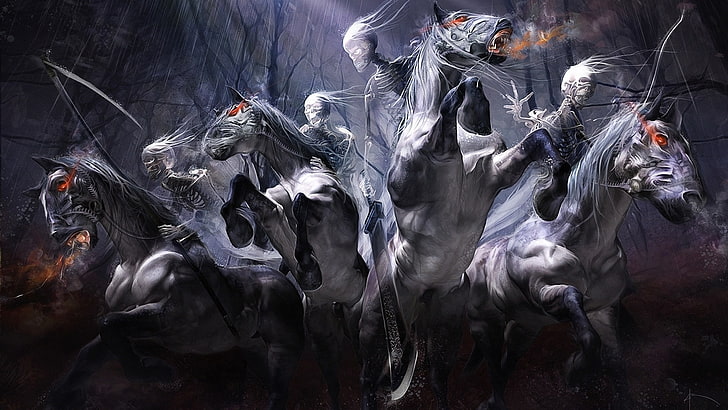 ANXIETY
TRAUMA
SLEEP
DEPRESSION
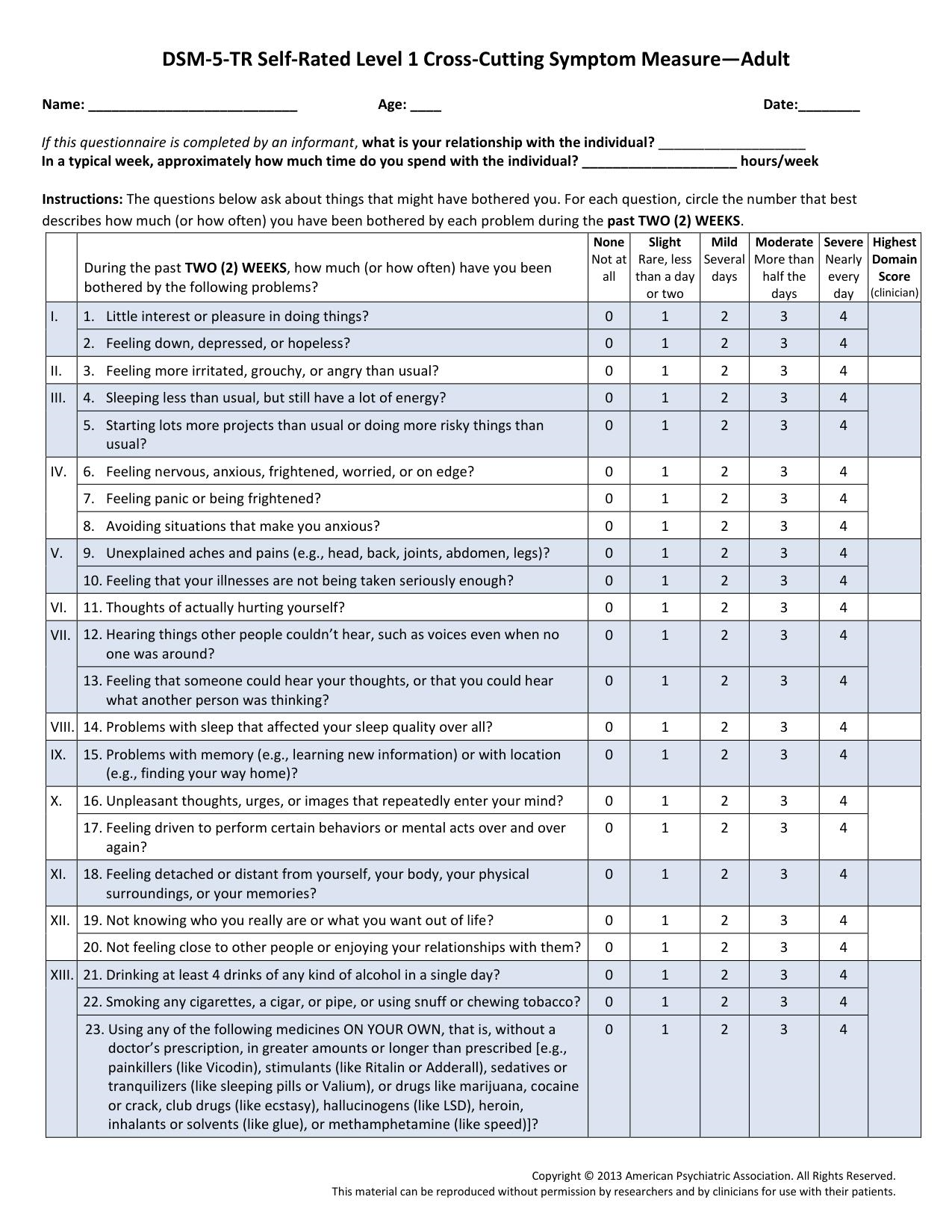 SCREENING
The DSM-5-TR Cross Cutting Symptom Measure
Psychiatry.org - DSM-5-TR Online Assessment Measures
DSM-5-TR Cross Cutting Symptom Measure
Psychiatry.org - DSM-5-TR Online Assessment Measures
Hospital Anxiety & Depression Scale
PHQ-9
PC-PTSD – The Primary Care PTSD Screen
GAD-7 Generalized Anxiety Disorder Questionnaire
DSM-5-TR  Sleep Disturbance (level 2 screen)
ACEs Questionnaire
PACES Questionnaire
The Life Events Questionnaire (Kubany)
LEVEL IISCREENING &ASSESSMENT
Primary Care PTSD Screen (PC-PTSD)
Instructions: 
In your life, have you ever had any experience that was so frightening, horrible, or upsetting that, in the past month, you: 

Have had nightmares about it or thought about it when you did not want to?     
                                                                                                                                  YES     NO
Tried hard not to think about it or went out of your way to avoid situations that reminded you of it? 
                                                                                                                                   YES     NO
Were constantly on guard, watchful, or easily startled? 
                                                                                                                                   YES     NO
Felt numb or detached from others, activities, or your surroundings? 
                                                                                                                                   YES     NO
Psychoeducation (to help you learn about what adverse experiences are, and how you might be effected by them. Especially learning about how the brain/body responds to, and remembers these experiences).
Breathing Re-Training (to lower physiological arousal).
Cognitive Restructuring (to achieve balanced thinking through “changing your story”.
Exposure Therapy (a variety of ways to remember and overcome traumatic memories/events. Written Exposure Therapy is a simple and highly effective form of this.
Evidenced Based  Brief & Ultra-Brief Interventions for AnxietyStressPTSD SleepTrauma
Anxiety, stress, apprehension or fear are all normal responses we experience in abnormal situations. 
“We know more about the neurology of anxiety than any other emotion” (Pittman & Rathert, 2012) 
Our brains have evolved a life-saving (although uncomfortable) emotional response to situations we perceive or believe to be harmful.
These emotions stem from what many people know as our ‘fight or flight’ response. Like all emotions, they serve to motivate us to act in some way.
What is Anxiety?
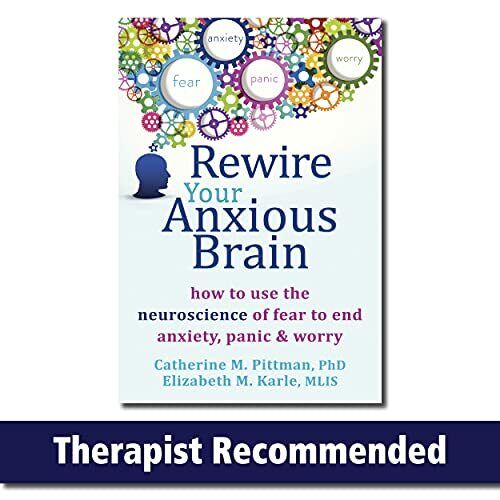 Psycho-Educational Resourcesfor Anxiety
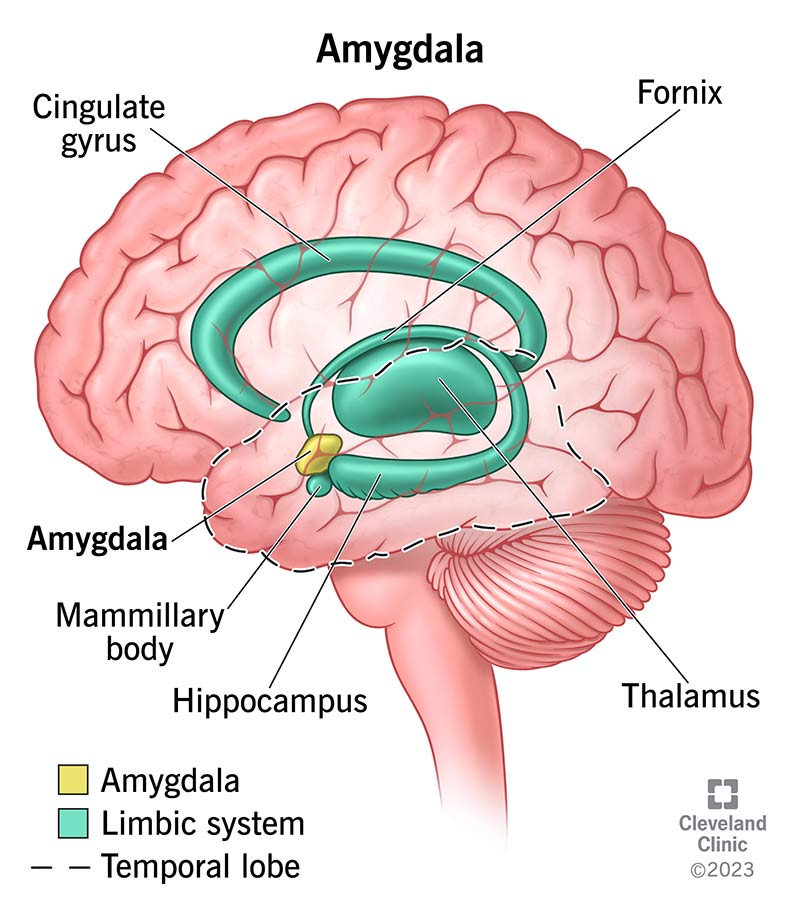 Your amygdala is a small, almond-shaped structure inside of your brain. It’s part of a larger network in your brain called the limbic system. When it comes to your survival, your amygdala and limbic system are extremely important. 

These are parts of your brain that automatically detect danger.                

They also play a role in behavior, emotional control and learning.
Brain and body sources of anxiety…
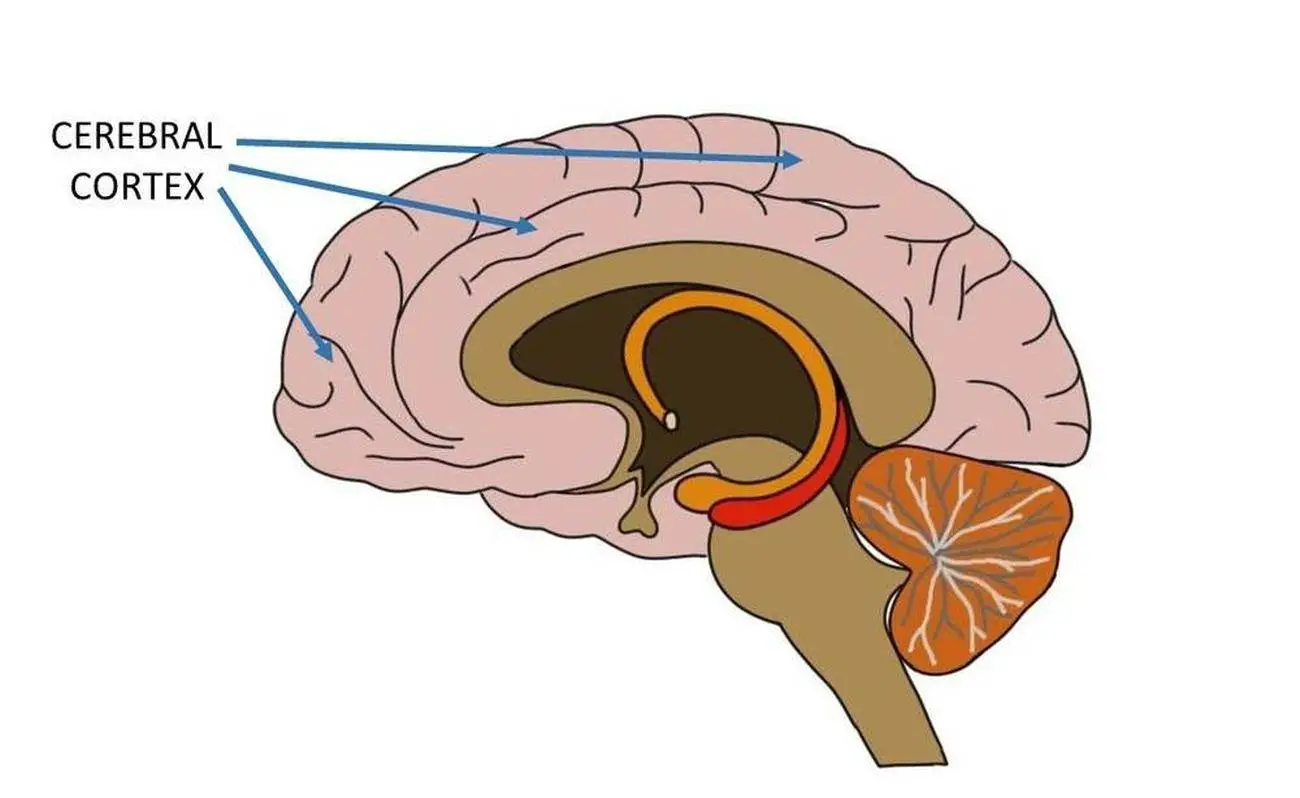 Neocortex: The newer portion of the cerebral cortex that serves as the center of higher mental functions for humans. 

These are the parts of your brain involved in thinking.                

The cells in the neocortex are arranged in six layers, within which 
different regions permit vision, hearing, touch, the sense of balance, 
movement, emotional responses and every other feat of 
cognition and thinking
Brain and body sources of anxiety…
The creation and the continuation of anxiety involve both the amygdala and the cortical pathways
Neocortex: The newer portion of the cerebral cortex that serves as the center of higher mental functions for humans. 

These are the parts of your brain involved in thinking.                

The cells in the neocortex are arranged in six layers, within which 
different regions permit vision, hearing, touch, the sense of balance, 
movement, emotional responses and every other feat of 
cognition and thinking
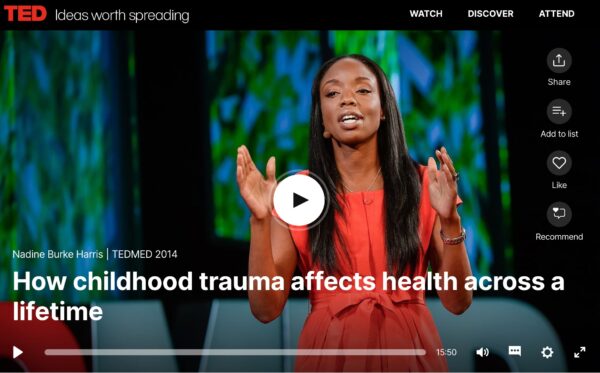 Psycho-Educational Resourcesfor Trauma &Toxic Stresshttps://www.ted.com/talks/nadine_burke_harris_how_childhood_trauma_affects_health_across_a_lifetimehttps://youtu.be/XsHIV9PxAV4
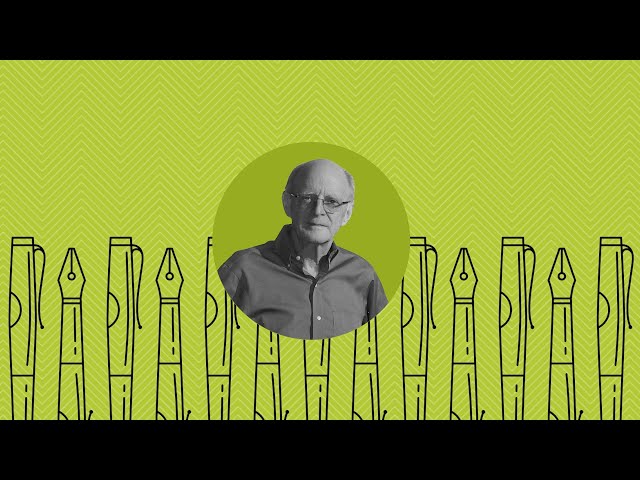 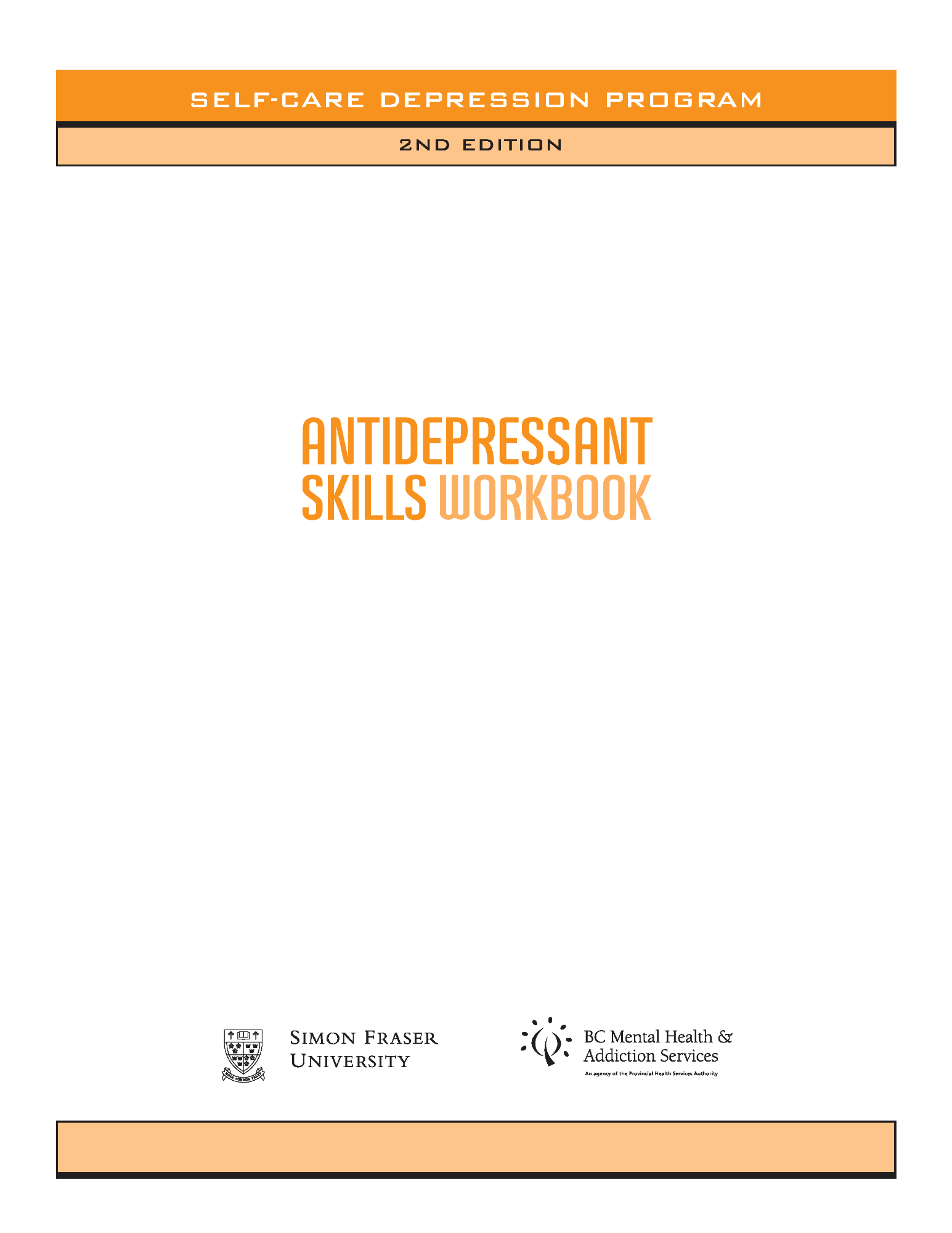 GuidedSelf-Helpfor Depressionhttps://psychhealthandsafety.org/asw/
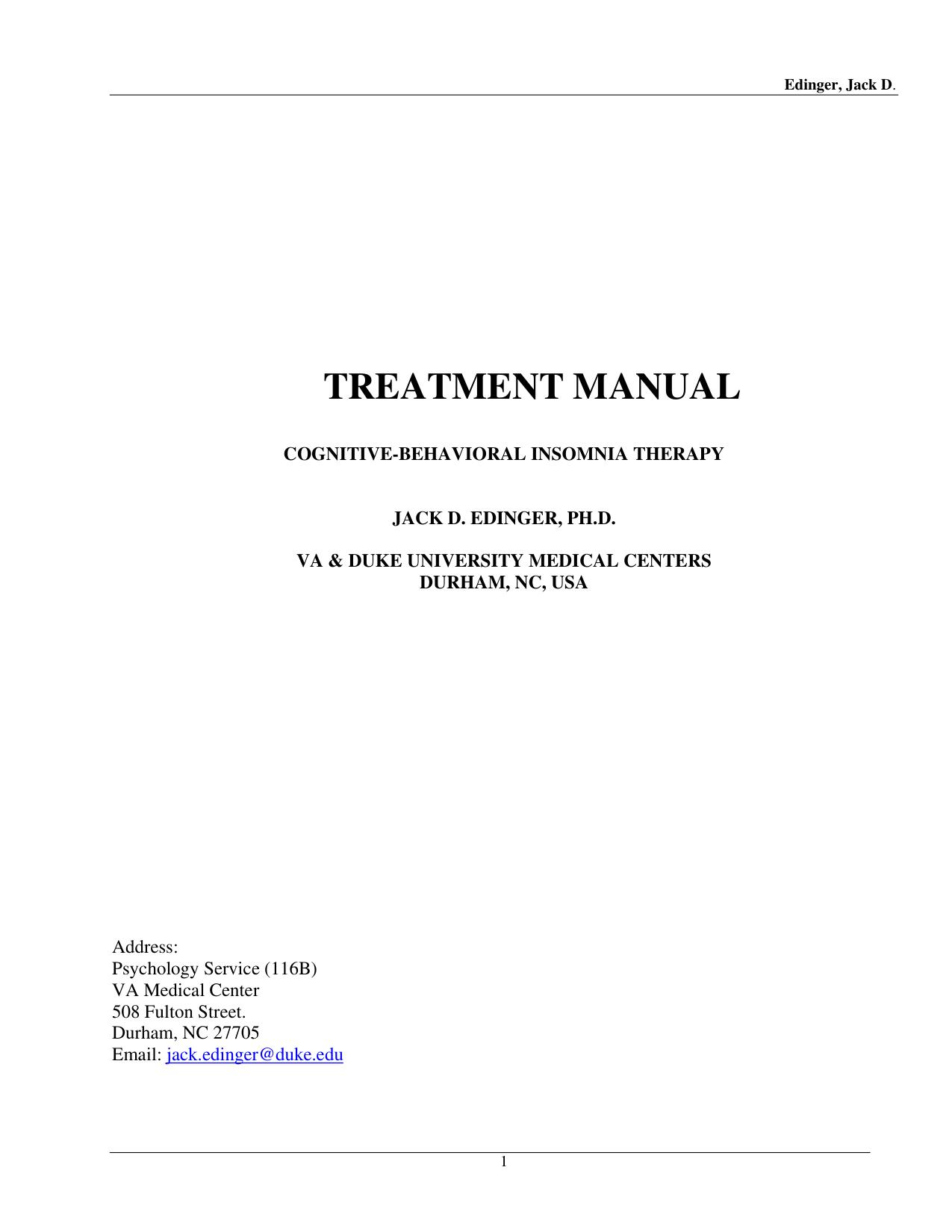 Brief Interventionfor SleepDisturbanceEdinger JD, Sampson WS. A primary care “friendly” cognitivebehavioral insomnia therapy. SLEEP 2003;2:177-182.
B.R.E.A.T.H.E.
(Brief Relaxation, Education and Trauma HEaling):
 
A Brief Intervention for Persons with PTSD and Co-Occurring Serious Mental Health Conditions
 
Treatment Program Manual and Client Handouts
(Version 3)
Brief Interventionfor PTSDB.R.E.A.T.H3 Session EBPContact Bob at Bob.Phillips@ENMU.edu
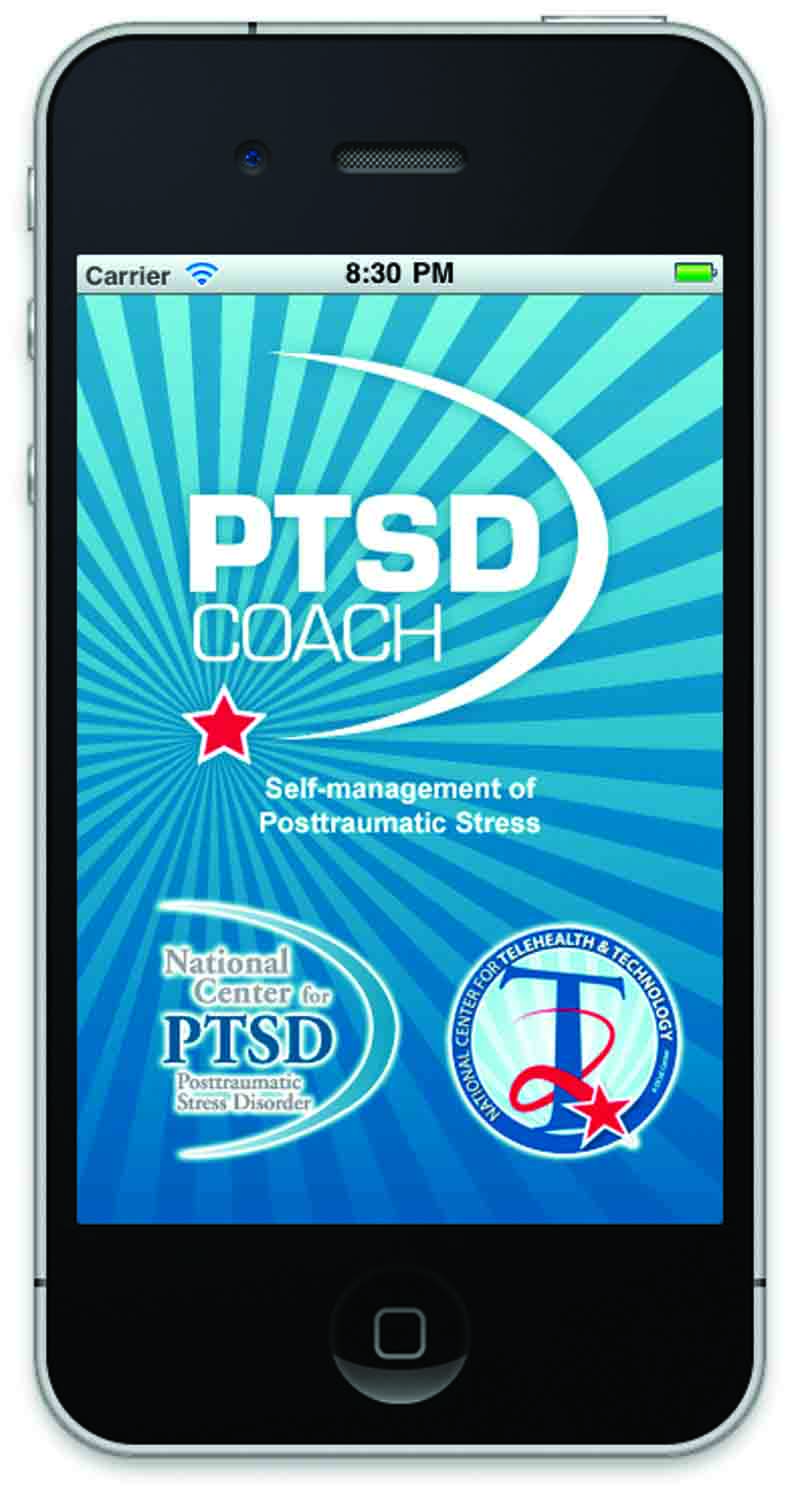 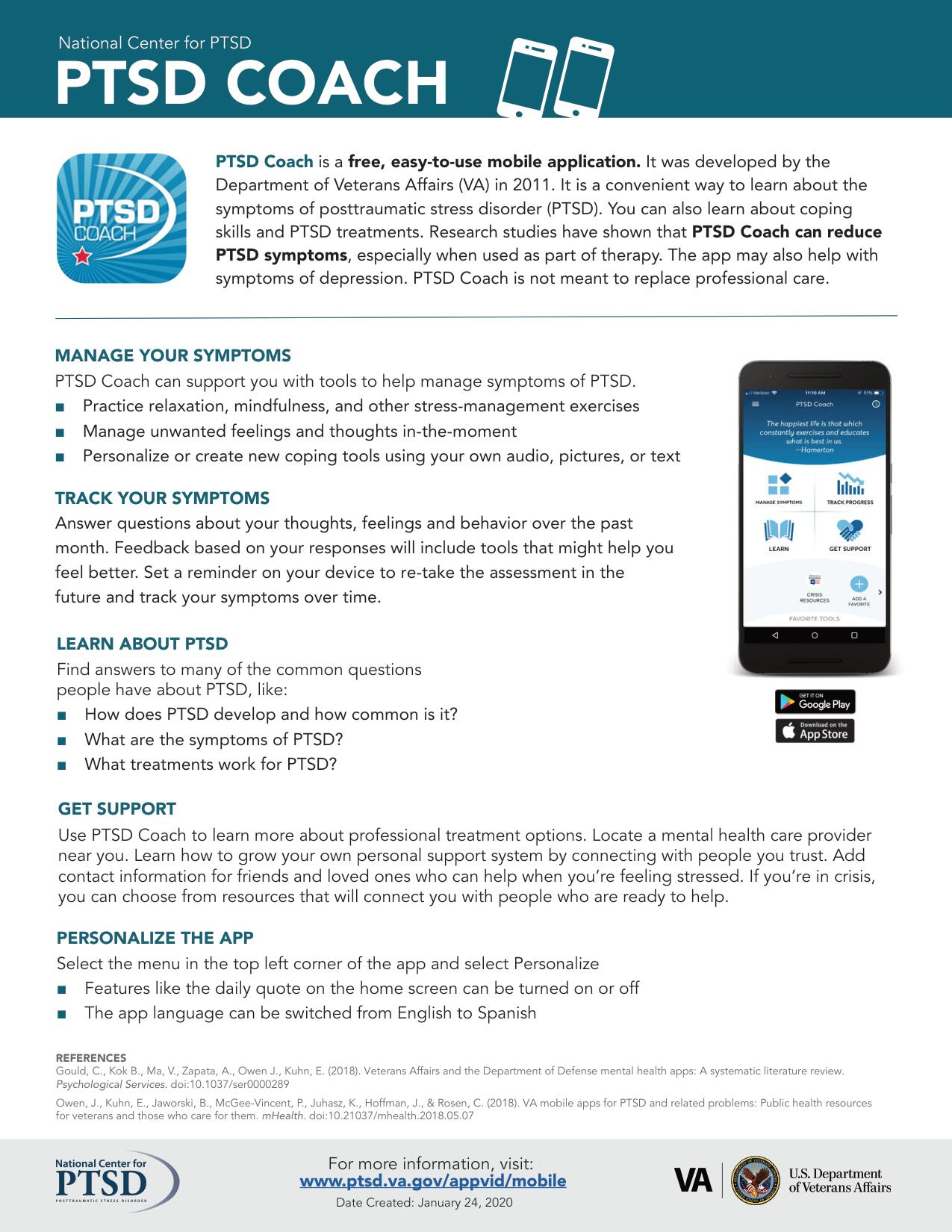 PTSDCOACHYour One-StopShopPTSDCOACHONLINEhttps://www.ptsd.va.gov/apps/ptsdcoachonline/default.htm
FEEL FREE TO CONTACT ME AT ANY TIME

BOB PHILLIPS, D.BH
Bob.Phillips@enmu.edu
https://bobphillips.academia.edu
THANKYOUKINDLY